Chapter 19 Quality Production
1
2
3
4
5
6
quality
is when a consumer's interest for a company's product is reflected in their daily conversations .
is the continuous improvement of products and processes by focussing on quality at each stage of production
Brand Loyalty
is the act of taking care of the customer's needs
Bad Review
1
10
3
12
5
7
is the checking for the quality standards throughout the production process
7
Customer Satisfaction
8
ISO
9
the general impression of a product held by real or potential consumers
10
quality assurance
11
International Organisation for Standardisation
12
2
8
4
11
2
4
is the  ability to avoid wasting materials, energy, efforts, money, and time in producing a product
13
means to produce a good or a service which meets customer expectations
14
total quality management
15
Word of Mouth Marketing
16
measures how products  supplied by a company meet or surpass a customer's expectations
17
Customer Service
18
6
1
3
10
8
7
the beliefs or opinions that are generally held about a company or its products
19
Brand Image
20
Negative feedback given by the customer
21
Efficiency
22
Reputation
23
is a pattern of consumer behavior where customers become committed to brands and make repeat purchases
24
9
11
5
6
9
12
tekhnologic
Show All
Hide All
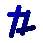 [Speaker Notes: Click on a number to make the square disappear.
Click on the text underneath to replace the number.
Click on hide all to reveal all the text.
Click on show all to show all the numbered squares.]
Enter your title here
1
2
3
4
5
6
Enter your text here
Enter your text here
Enter your text here
Enter your text here
Enter your text here
Enter your text here
Enter your text here
7
Enter your text here
8
Enter your text here
9
Enter your text here
10
Enter your text here
11
Enter your text here
12
Enter your text here
13
Enter your text here
14
Enter your text here
15
Enter your text here
16
Enter your text here
17
Enter your text here
18
Enter your text here
19
Enter your text here
20
Enter your text here
21
Enter your text here
22
Enter your text here
23
Enter your text here
24
tekhnologic
Show All
Hide All
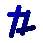 [Speaker Notes: Click on a number to make the square disappear.
Click on the text underneath to replace the number.
Click on hide all to reveal all the text.
Click on show all to show all the numbered squares.]
Enter your title here
Enter your text here
1
2
3
4
5
6
Enter your text here
Enter your text here
Enter your text here
Enter your text here
Enter your text here
Enter your text here
7
Enter your text here
8
Enter your text here
9
Enter your text here
10
Enter your text here
11
Enter your text here
12
Enter your text here
13
Enter your text here
14
Enter your text here
15
Enter your text here
16
Enter your text here
17
Enter your text here
18
Enter your text here
19
Enter your text here
20
Enter your text here
21
Enter your text here
22
Enter your text here
23
Enter your text here
24
tekhnologic
Show All
Hide All
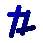 [Speaker Notes: Click on a number to make the square disappear.
Click on the text underneath to replace the number.
Click on hide all to reveal all the text.
Click on show all to show all the numbered squares.]